Encuadre semestre 2023-BLITERATURA  I
Objetivo:
Reconocerá los aspectos del encuadre mediante el diálogo con la finalidad de mejorar su desempeño académico en el curso.
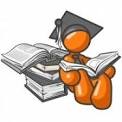 Profra. Araceli Martínez Parada
correo: p26araceligrupos@gmail.com.
Teléfono celular: 2221937088
Fechas importantes del semestre                        2023B
Calendario
Inicio del curso
28 de agosto del 2023.
Suspensiones
2° de noviembre del 2023.
 20 de noviembre del 2023
, 1°de enero del 2024
Vacaciones
18 de diciembre al  2 de enero  del 2024.
Fin del Curso.
26 de enero del 2024.
1er parcial 
2 al 6 octubre del 2023 
2do parcial
6  al 10 de noviembre del 2023.
3er parcial
11 al 15 de diciembre del 2023
Regularización 
15 al 19 de enero  del 2024
Fechas importantes del semestre                        2023B
Calendario
Etapa de extraordinarios 
Primera.
4 al 6 septiembre del 2023 
Segunda. 
3 al 5 de octubre del 2023.
Tercera
21 al 23 de noviembre del 2023
Cuarta 
6 al 8 de febrero  del 2024
Consejo consultivo
29 septiembre 2023
27 de octubre del 2023
24 de noviembre del 2023
26 de enero 2024.
Aspectos del Encuadre
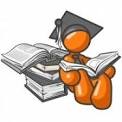 Participa
Análisis de expectativas
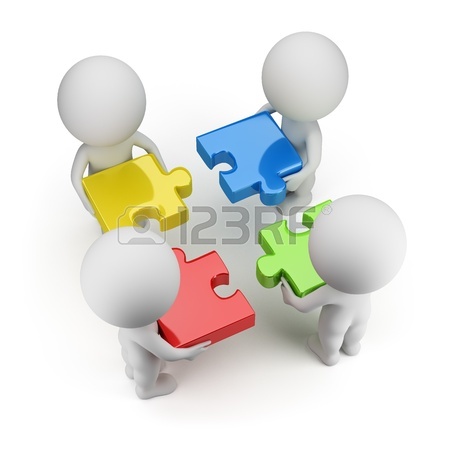 1.- ¿Qué espero del curso?
2.- ¿Qué estoy dispuesto hacer para aprobar con 10 en la materia?
3.- ¿ Cómo puedo mantener el interés durante las clases ? 
4.- ¿Qué normas o reglas propongo para mantener el respeto y la tolerancia en el  aula ?
5.- ¿Qué hago para controlar mis emociones negativas y cómo las convierto en positivas?
6.- ¿Qué espero de la profesora?
7.- Describe tres situaciones de la vida profesional en las que se requiere los conocimientos sobre tal materia
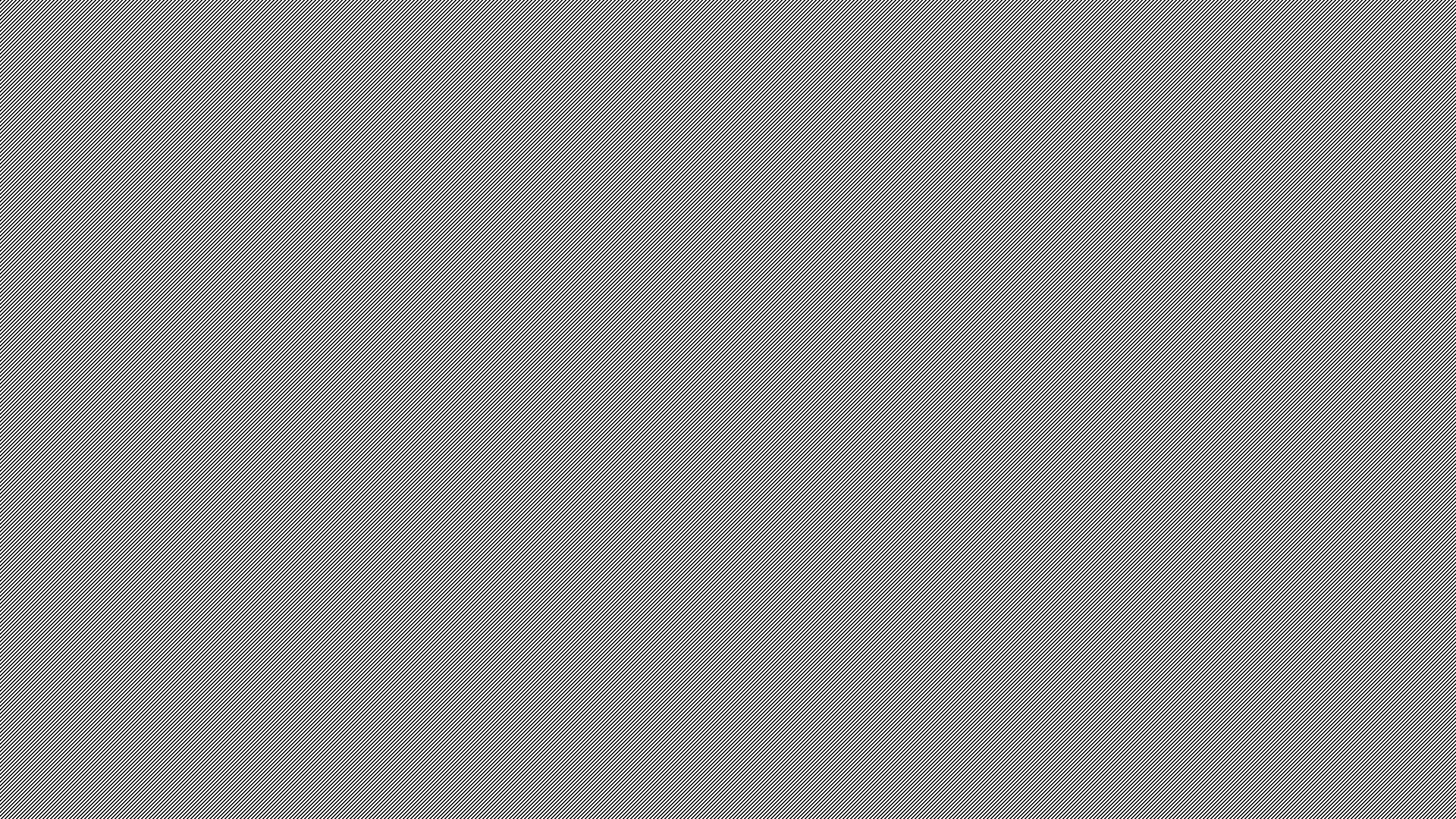 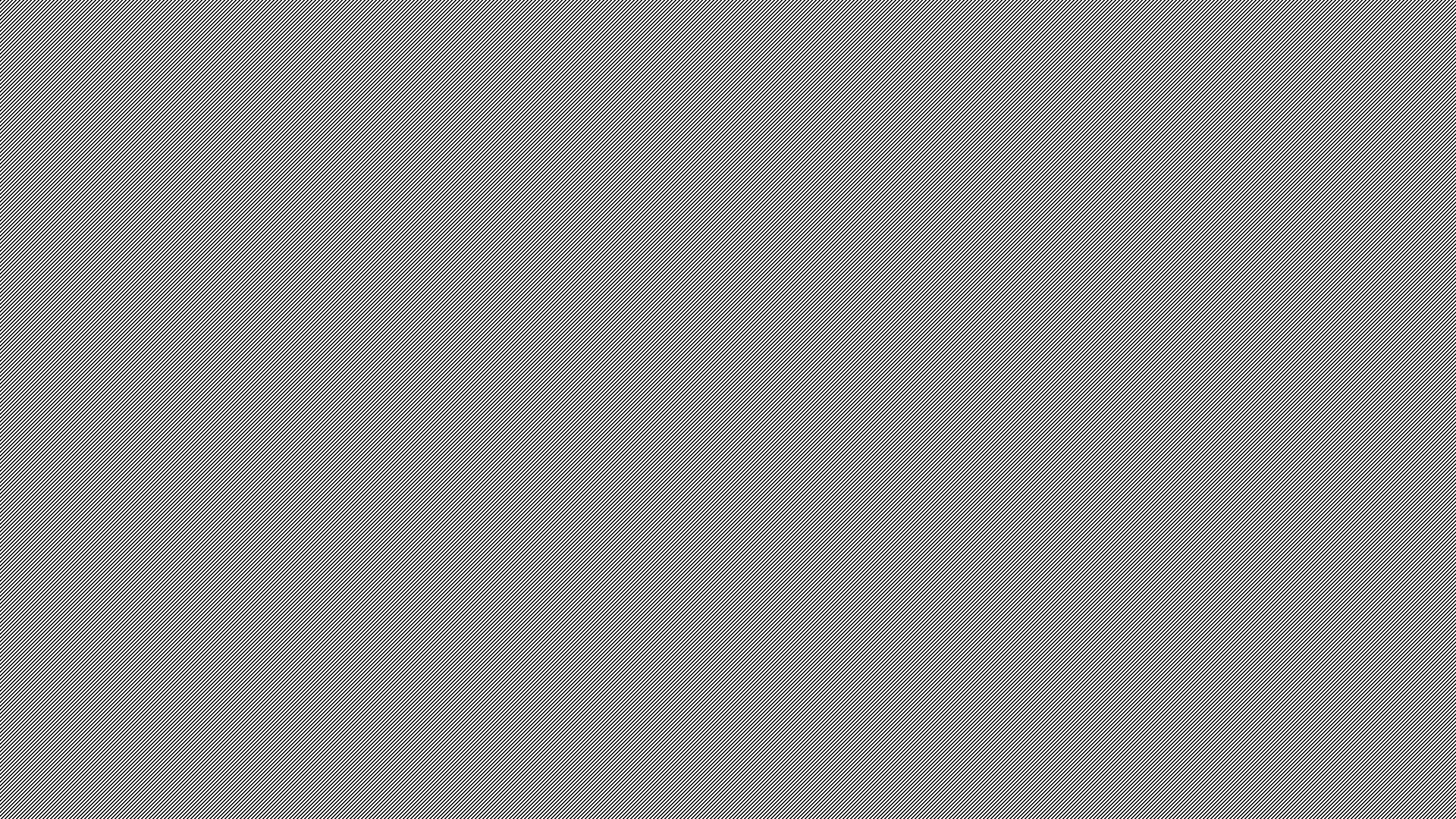 Estilos de Aprendizaje
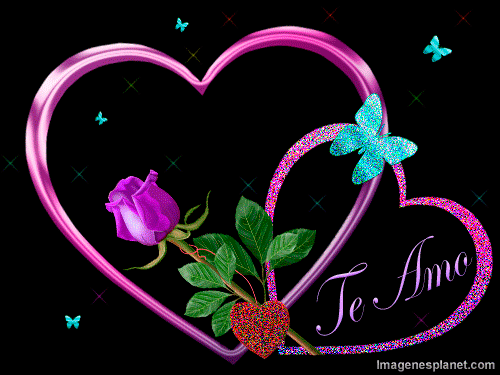 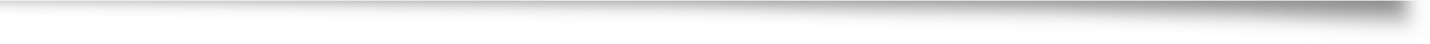 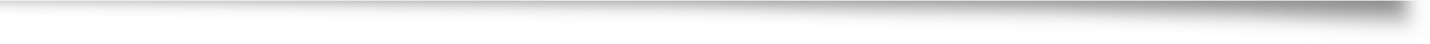 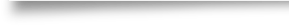 De Brandler y Grinder
Visual

Kinestésico

Auditivo
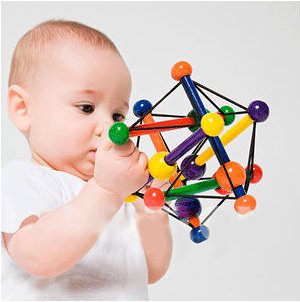 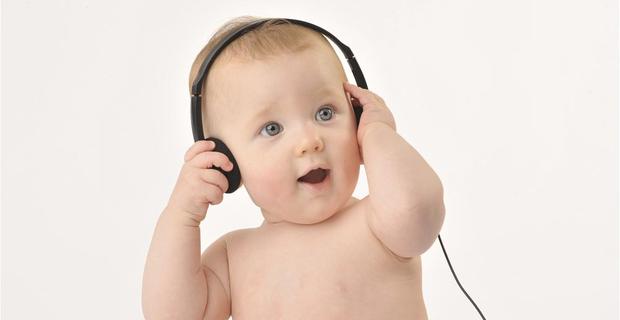 Visuales
El mundo lo ven en imágenes.
Plasman las imágenes en palabras.
Tienen movimientos rápidos.
Siempre explora las cosas.
Es organizado, limpio, ordenado, controlador.
Mueve los ojos hacia arriba y hacia abajo.
Respira rápidamente y siempre está bien vestido.
Kinestésico
Expresa sus sentimientos espontáneamente.
Llora, se emociona, enoja  y deprime con facilidad.
Actúa llevado por el impulso.
Su mirada es hacia abajo, respiración profunda, voz lenta y grave.
Puro Corazón
Tiene vida interior.
Hablan lo que les interesa.
Excelente conversador.
Capacidad de organizar.
Les molesta el ruido.
Mira de un lado a otro hacia sus orejas.
Estilo conservador y elegante.
Auditiva
COMPETENCIAS Y HABILIDADES SOCIOEMOCIONALES
Vive la lectura
Evaluación Diagnóstica
Cuadro SQA
Evaluación Diagnóstica
Cuadro SQA
Presentación del programa
Literatura I
Presentación del programa
Literatura I
Presentación del programa
Literatura I
Presentación del programa
Literatura I
Metodología de trabajo y Normas de convivencia
Acuerdos del aula  para convivir y lograr un excelente desempeño
Estrategias de aprendizaje
Esquemas, debates, Foros, Entrevistas, concursos, lecturas reflexivas, sociodrama, teatro, páginas web, libreta de evidencias. Personificación.
Metodología de trabajo y Normas de convivencia
Tipos o formas de 


evaluación:
-Diagnóstostica
- Formativa
- Sumativa
Acciones o tipos de evaluación según el agente:
-Heteroevaluación (Docente)
- Coevaluación ( entre pares)
-Autoevaluación ( reflexión
         individual).
Metodología de trabajo y Normas de convivencia
Ambientación del aula :
participar con una frase alusivas al día, repasar los acuerdos, responder la bitácora, participar en concursos emitidos por la DG y actividades de nuestra institución, etc.
Material de apoyo y 



didáctico: Libro de texto impreso,  libreta profesional, revistas, recortes, dibujos, plumones,colores, diurex,hojas de colores, etc.
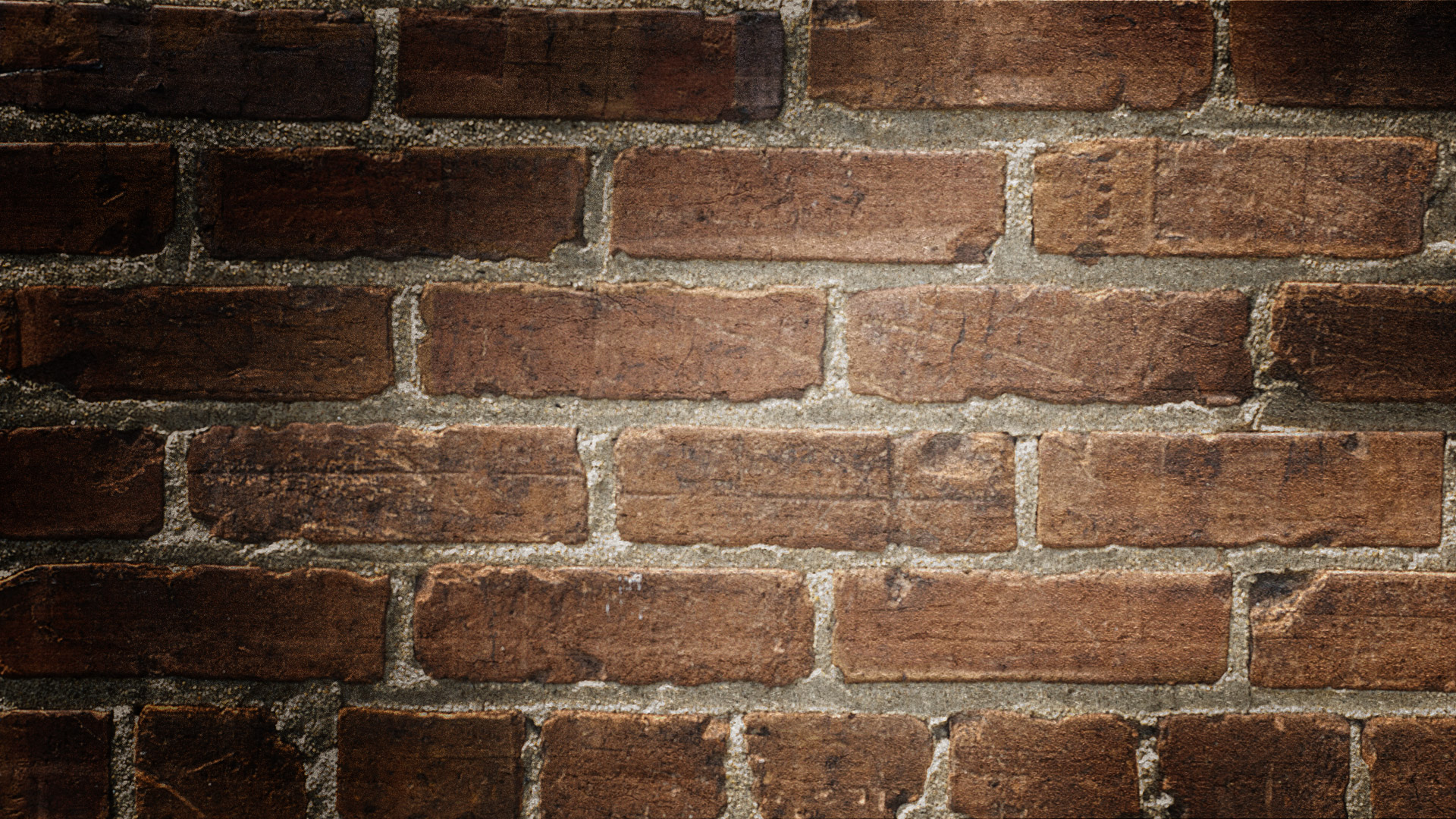 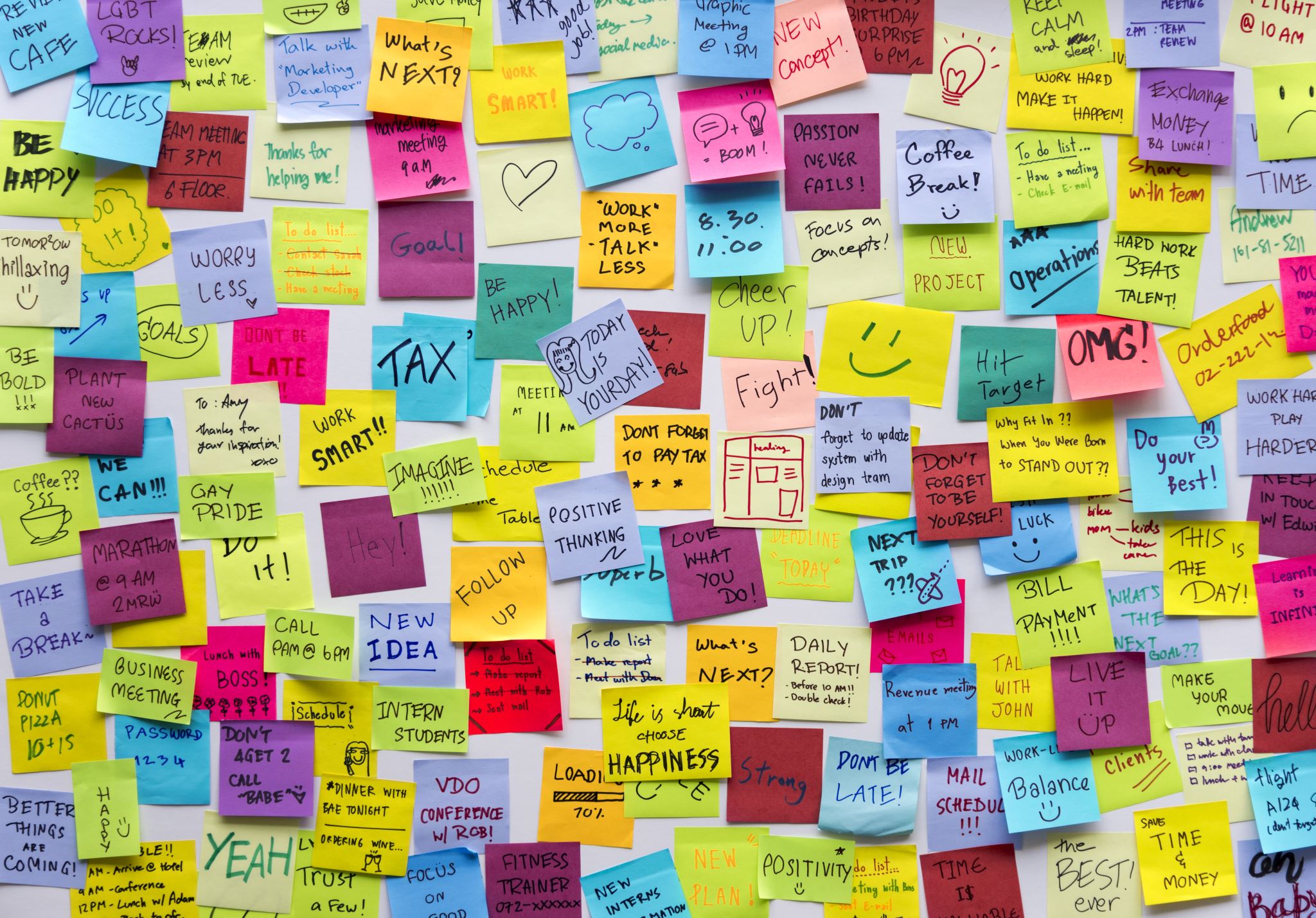 Criterios de Evaluación
                     1° Periodo
                    LITERATURA I
1.-Entrega del  Encuadre . 10% . 7 al 11 sep.
2.- Ejercicios del  bloque  I. 10% . En equipo. 18 al 21  sep.
3.-Infografías : Marcas de literariedad, formas de presentación y lenguaje literario 10% . CANVA. 12 al 14 sep.
 4.-Presentación del proyecto” Antología Literaria para disfrutar” Fase 1 . ( 3 textos mínimo). 10% . En equipo. 20 sep.
5.- Entrega del bloque II. 15%. En equipo.  28 sep.
 6.- Reporte : textos modelos analizados de los géneros literarios mínimo dos. 15% . 3 oct.
7.-Prueba objetiva 20%  Bloque I y II. Lunes 2 de octubre. Laboratorio de informática.
8.- Preparación semana de la lectura.  Personificación de autores y actividades de dg. 20% . En equipo.  4 de octubre.
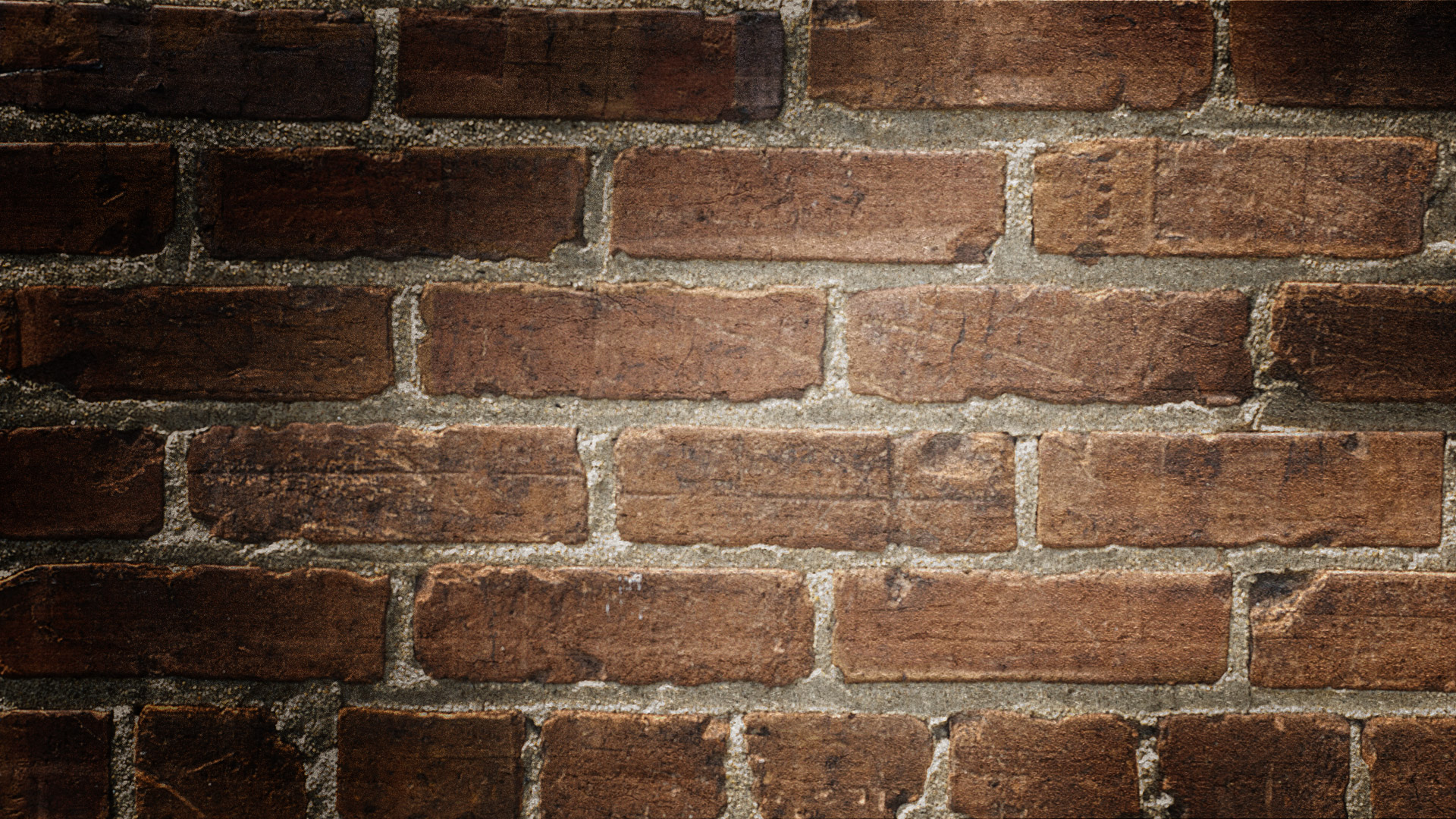 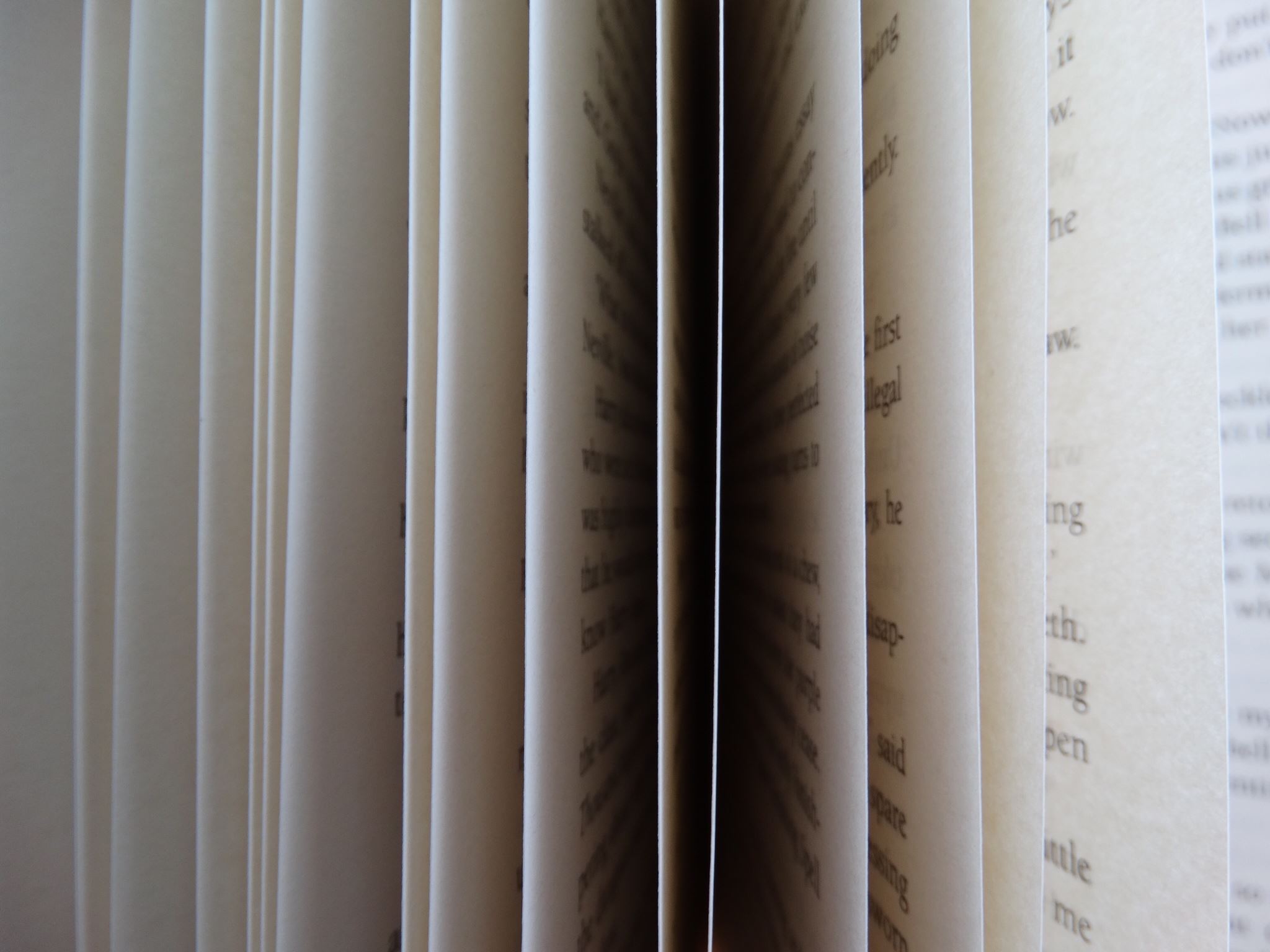 Criterios de Evaluación
                 2° Periodo
               LITERATURA I
1.- Infografías: épocas literarias, mínimo 3. 10 %. cANVA.  9 al 12 de oct.
 2.-Exposición  de épocas literarias en equipo, una época cada equipo. 10% .16 al 19 de octubre.
3.- Entrega de los ejercicios del  bloque III. 15%. En equipo. 25 de octubre.
 4.- Reporte : textos modelos analizados de los géneros literarios mínimo dos. 15% . 30 de octubre.
5.-Presentación del proyecto” Antología Literaria para disfrutar” Fase 2.  ( 3 textos) .10%. 31 de octubre. 

6.-Prueba objetiva 20%  Bloque III. Lunes 6 de noviembre. Laboratorio de informática
  
 7. semana de la lectura.  Personificación de autores y actividades de dg. 20% . En equipo.
Pendiente la fecha.
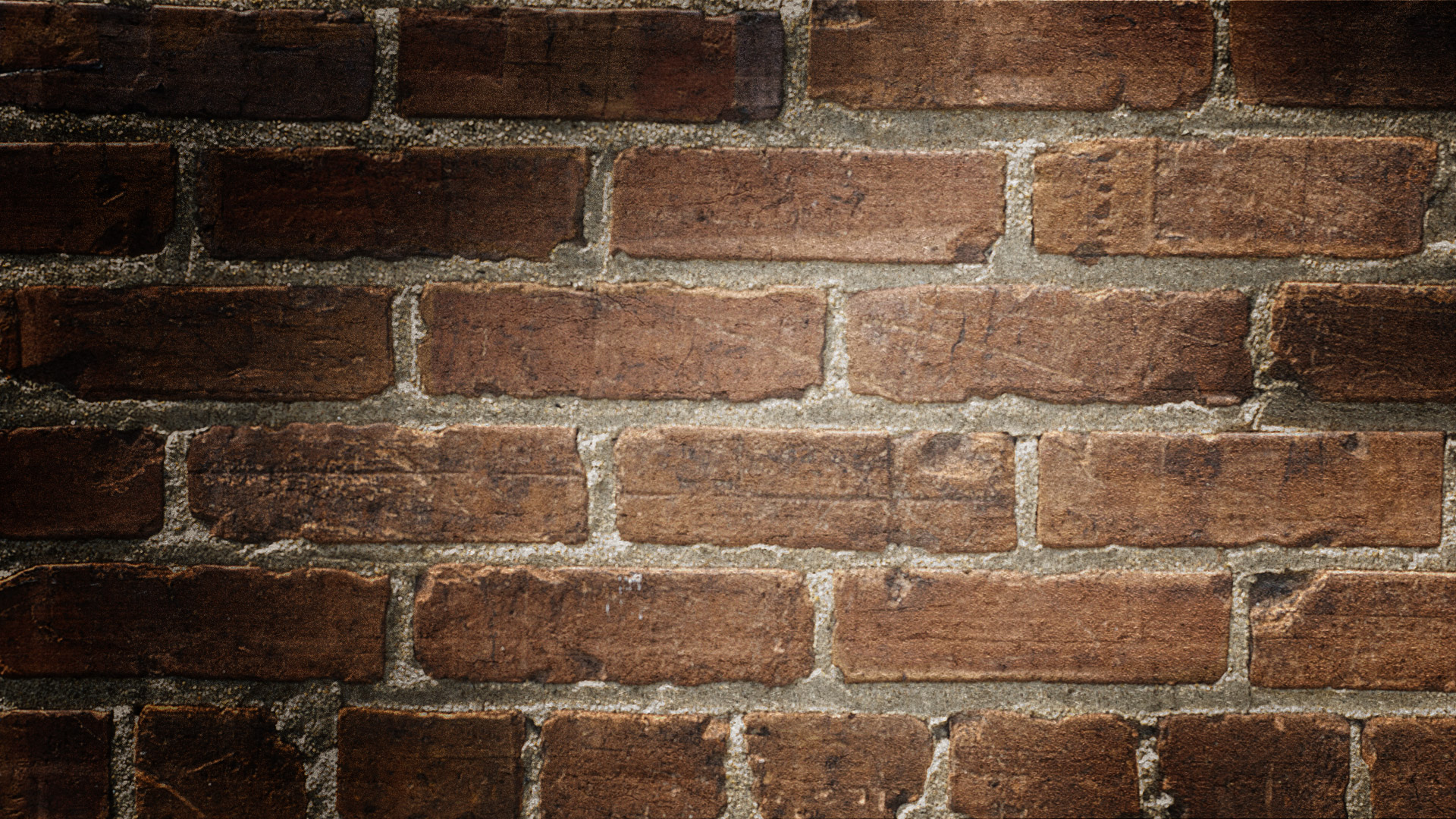 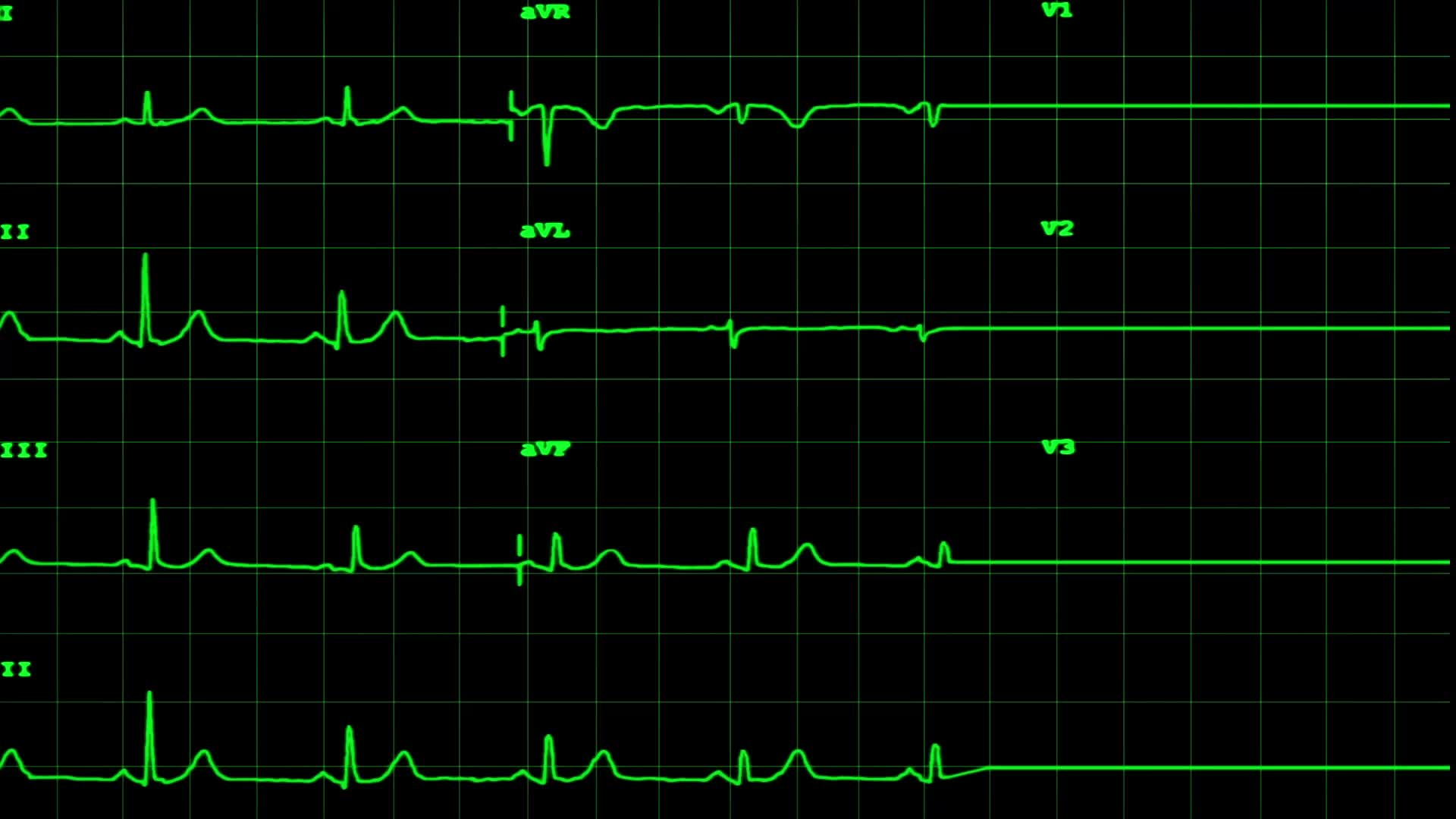 Criterios de Evaluación
3° Periodo
LITERATURA I
1.-Infografías: Evolución de los subgéneros narrativos, aspectos y formas.10% . En equipo. Canva. 14 de noviembre.
2.- Entrega del bloque IV. 10% . En equipo.  4 de diciembre.
3.- Análisis del cuento “vendrán lluvias suaves” ray bradbury. 10%. 29 de noviembre
4.-Presentación de su Proyecto final“ Una antología literaria para disfrutar” y dramatización con tema vida saludable. 20%. 6 de diciembre. 
5.- foro decembrino :cuento ilustrado de ciencia ficción o navideño, personificación de autores por equipo, etc. .20% .13 de diciembre.
6. Presentación de la página web con sus evidencias del 1°, 2° y 3° periodo. 20%. 9 de diciembvre.
7.- Prueba objetiva 20%  Bloque IV. Lunes 11 de diciembre. Laboratorio de informática
Fuentes de Consulta
Libro de literatura I del COBACH DE SONORA. Y COBACHB.C https://www.cobachsonora.edu.mx/modulosaprendizaje
Leer es resistir de Benito Taibo: https://youtu.be/iTEz1yOmepQ
Plataforma  TEAMS o Classroom
WhatsApp, Zoom o TEAMS
Videos
Libro electrónico SEP (2015). Libro de Literatura I. Telebachillerato comunitario. México. Disponible en: https://www.dgb.sep.gob.mx/servicios-educativos/telebachillerato/LIBROS/3-semestre-2016/Literatura-I.pdf
Novela: La Metamorfosis de Frank Kafka, disponible en: http://www.ataun.eus/BIBLIOTECAGRATUITA/Cl%C3%A1sicos%20en%20Espa%C3%B1ol/Franz%20Kafka/La%20metamorfosis.pdf
https://www.construye-t.org.mx/lecciones/estudiantes/concienciasocial/2/nuestros-vinculos-con-los-demas/
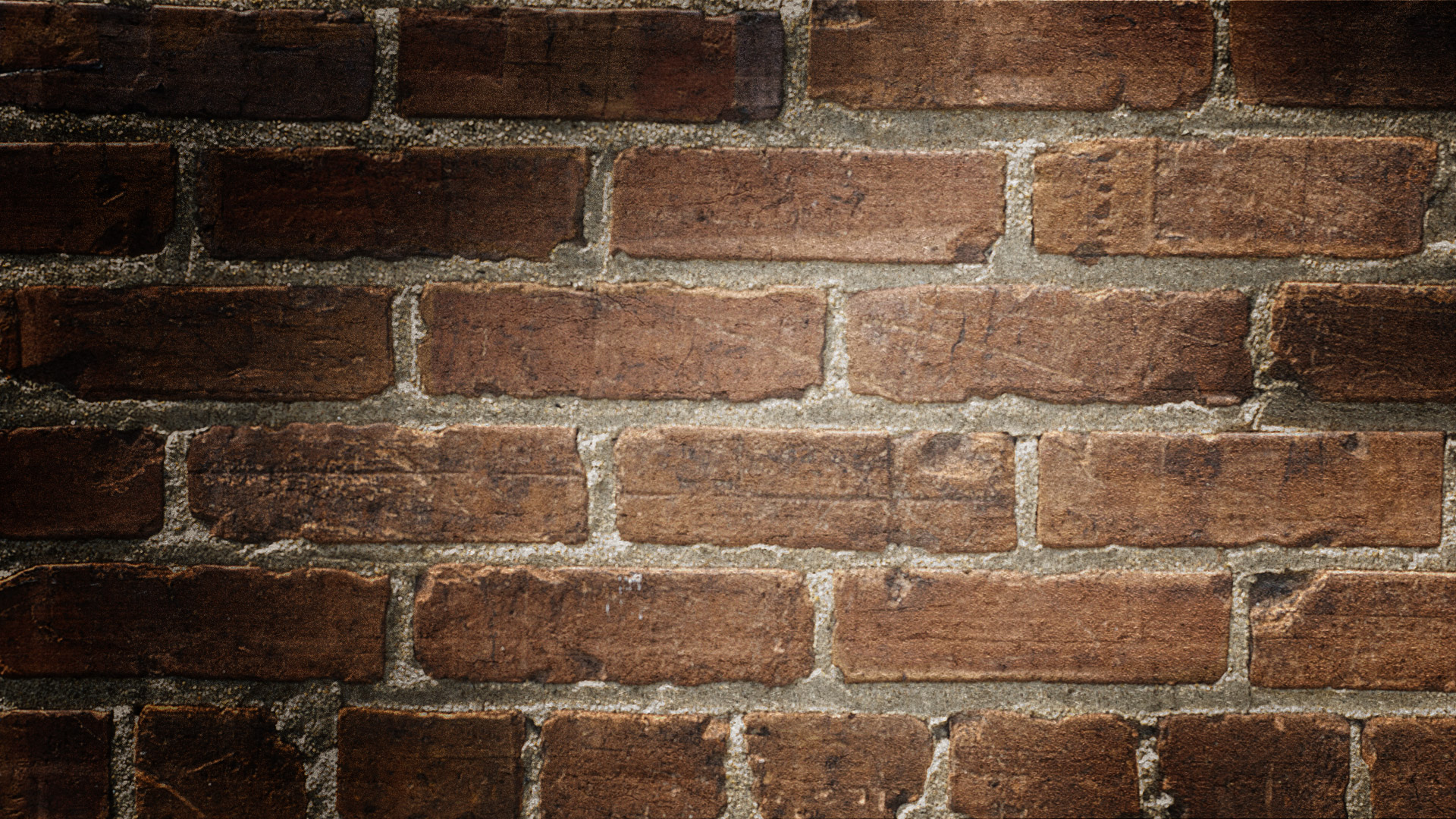 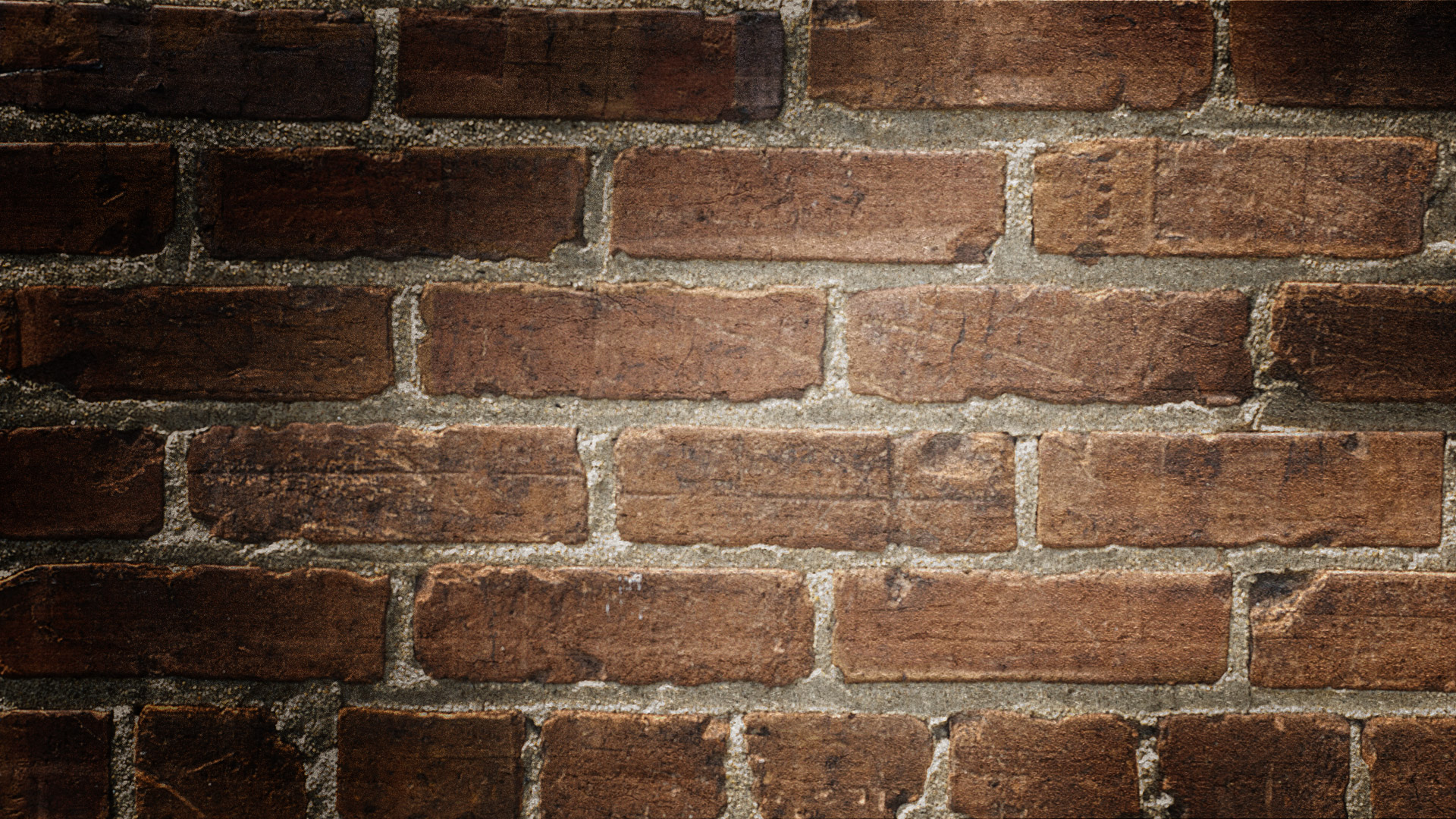 Fuentes de Consulta
Martínez Zamudio Gloria. (2015). Literatura I. Progreso Editorial. México.

Villaseñor López Victoria Yolanda ( 2018). Literatura I. Compañía Editorial Nueva Imagen.

Antología de textos representativos de la época literaria.
 
http://academiadelenguajeycomunicacion.weebly.com
https://pruebat.org/Aprende/CatCursos/listaCursos
https://www.construye-t.org.mx/lecciones/estudiantes/concienciasocial/7/prejuicios-los-obstaculos-a-la-empatia/
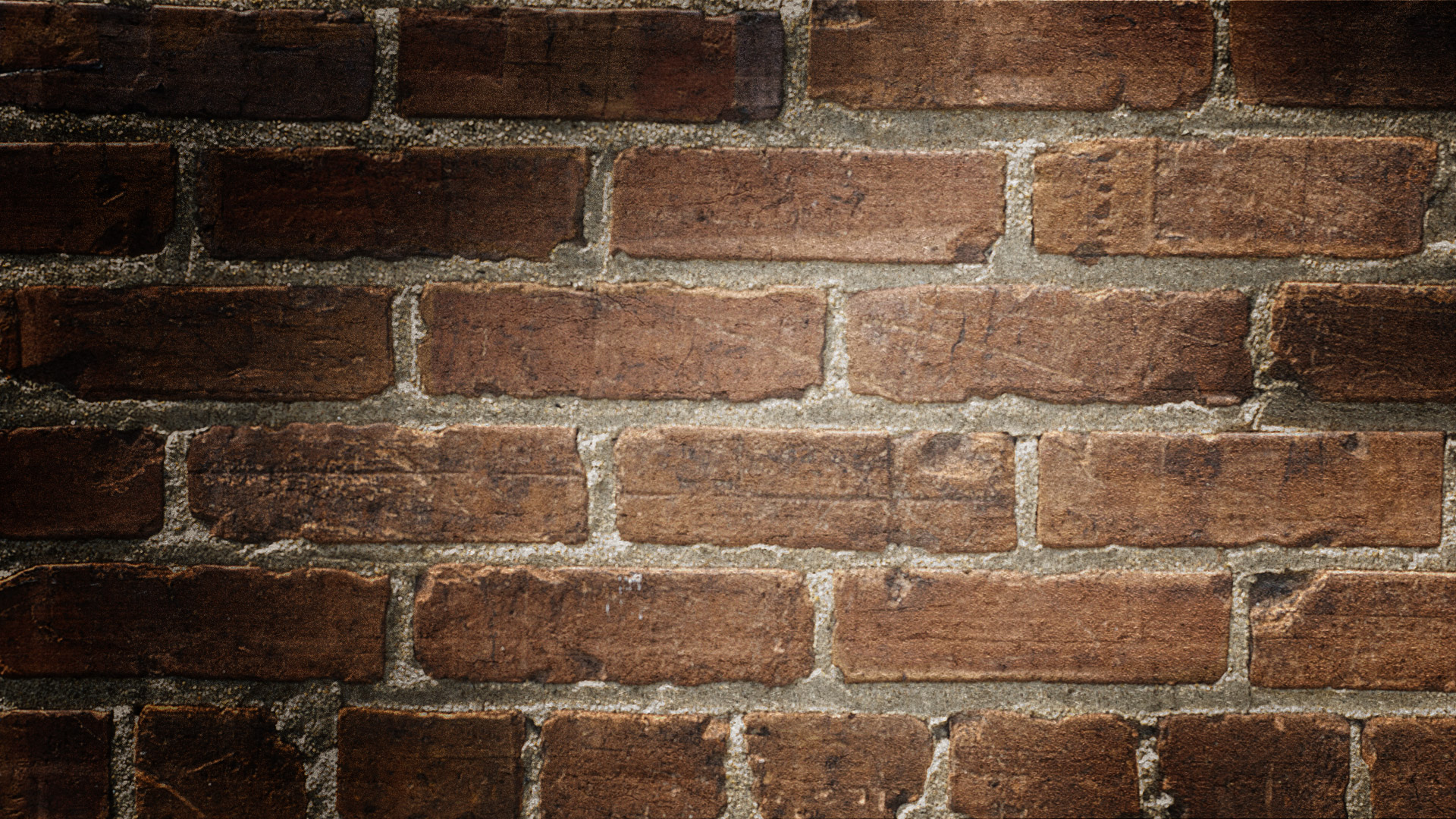 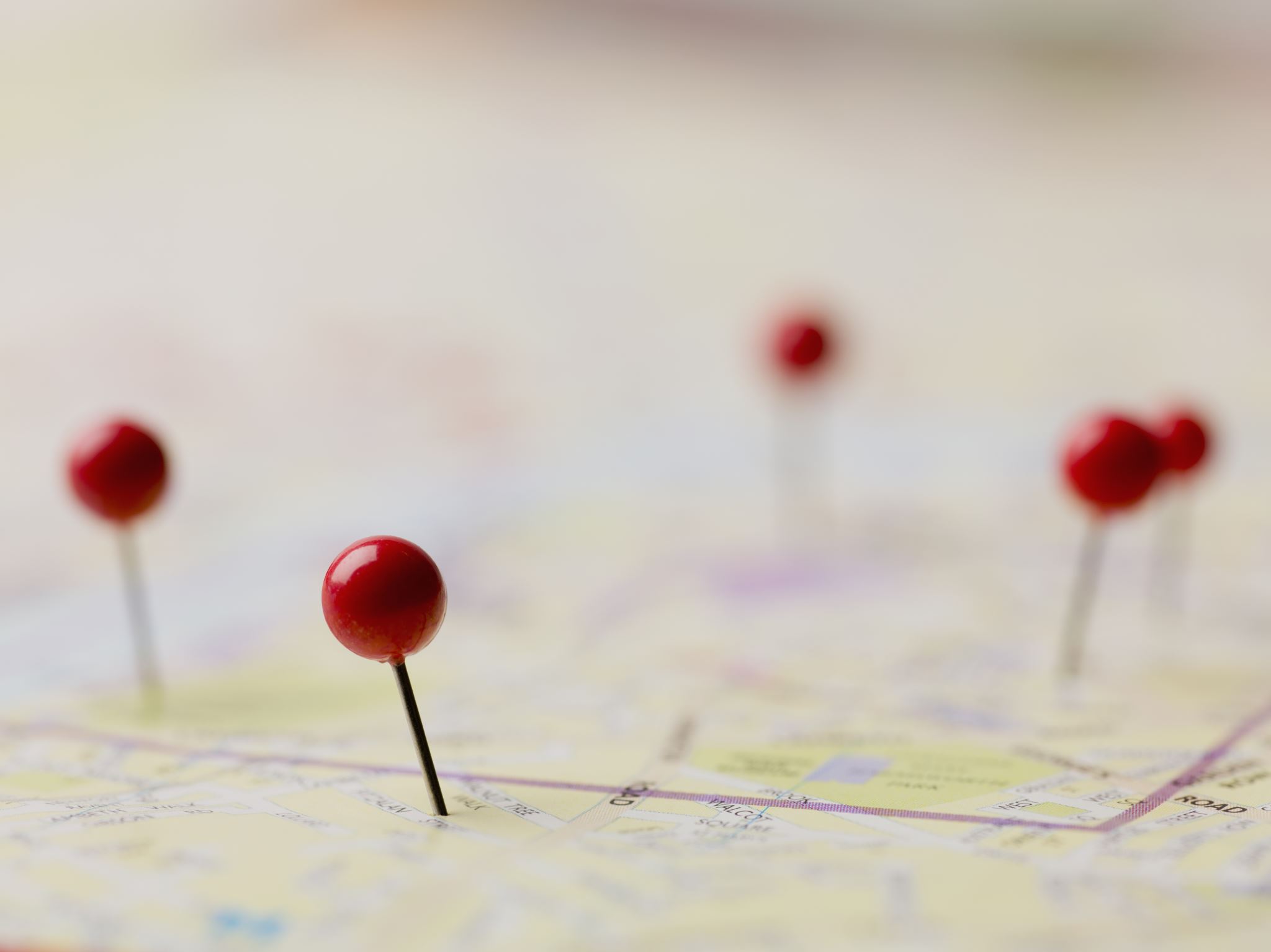 Fuentes de Consulta
http://academiadelenguajeycomunicacion.weebly.com

http://objetos.unam.mx/literatura/corrientes_literarias/index.html

https://espaciolibros.com/movimientos-literarios/

https://www.construye-t.org.mx/lecciones/estudiantes/concienciasocial/8/ampliar-nuestro-circulo-de-empatia/
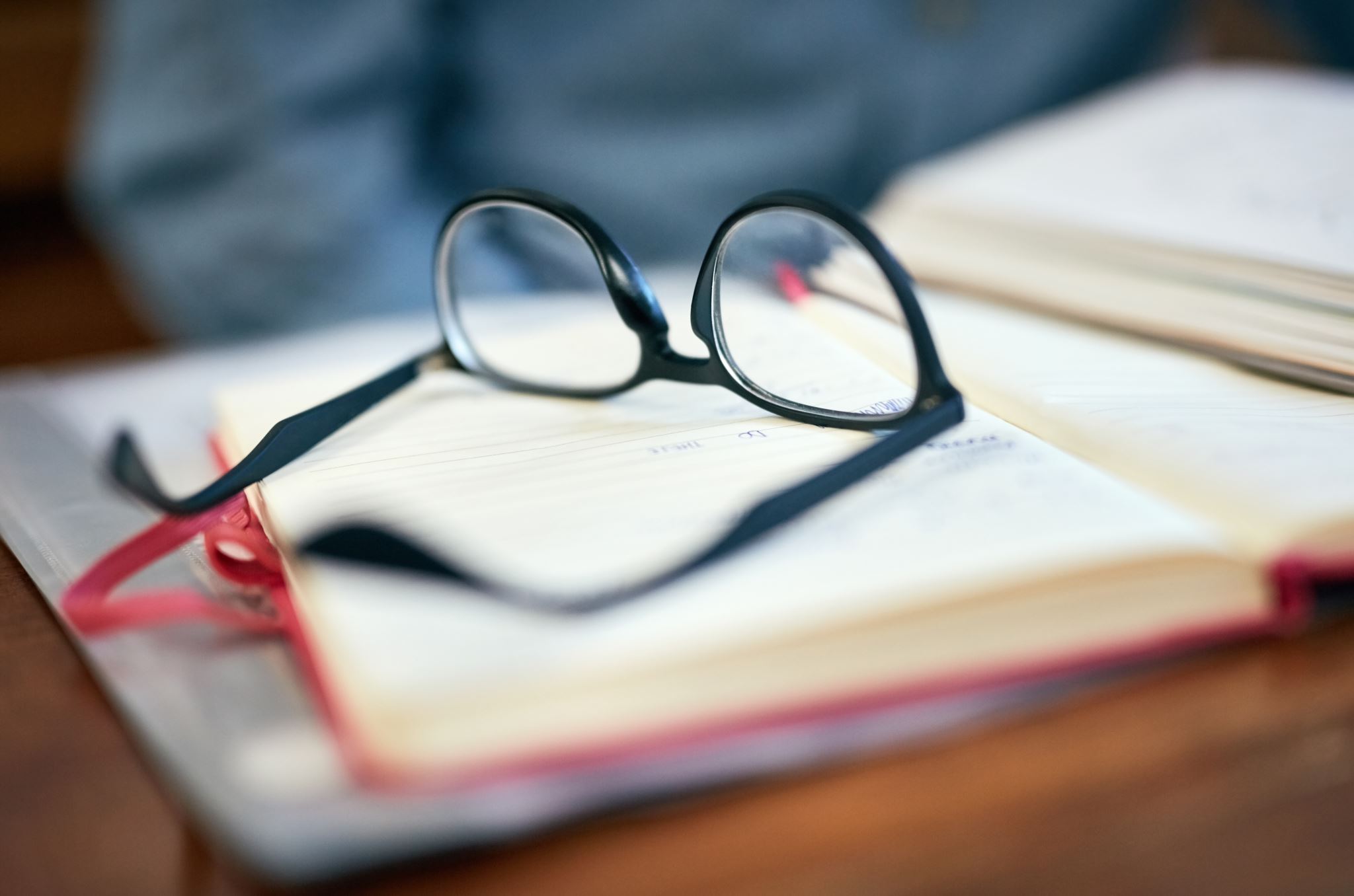 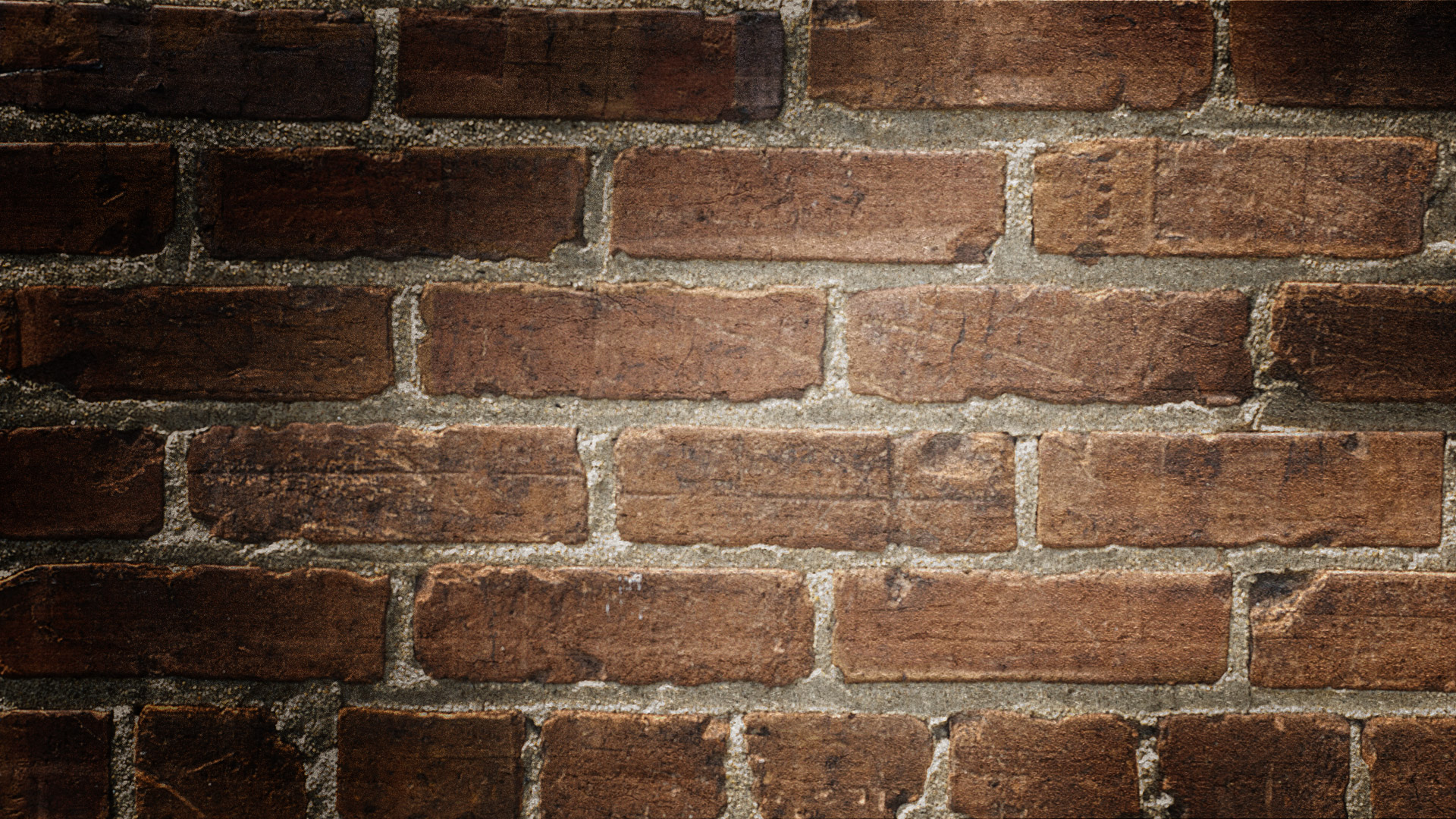 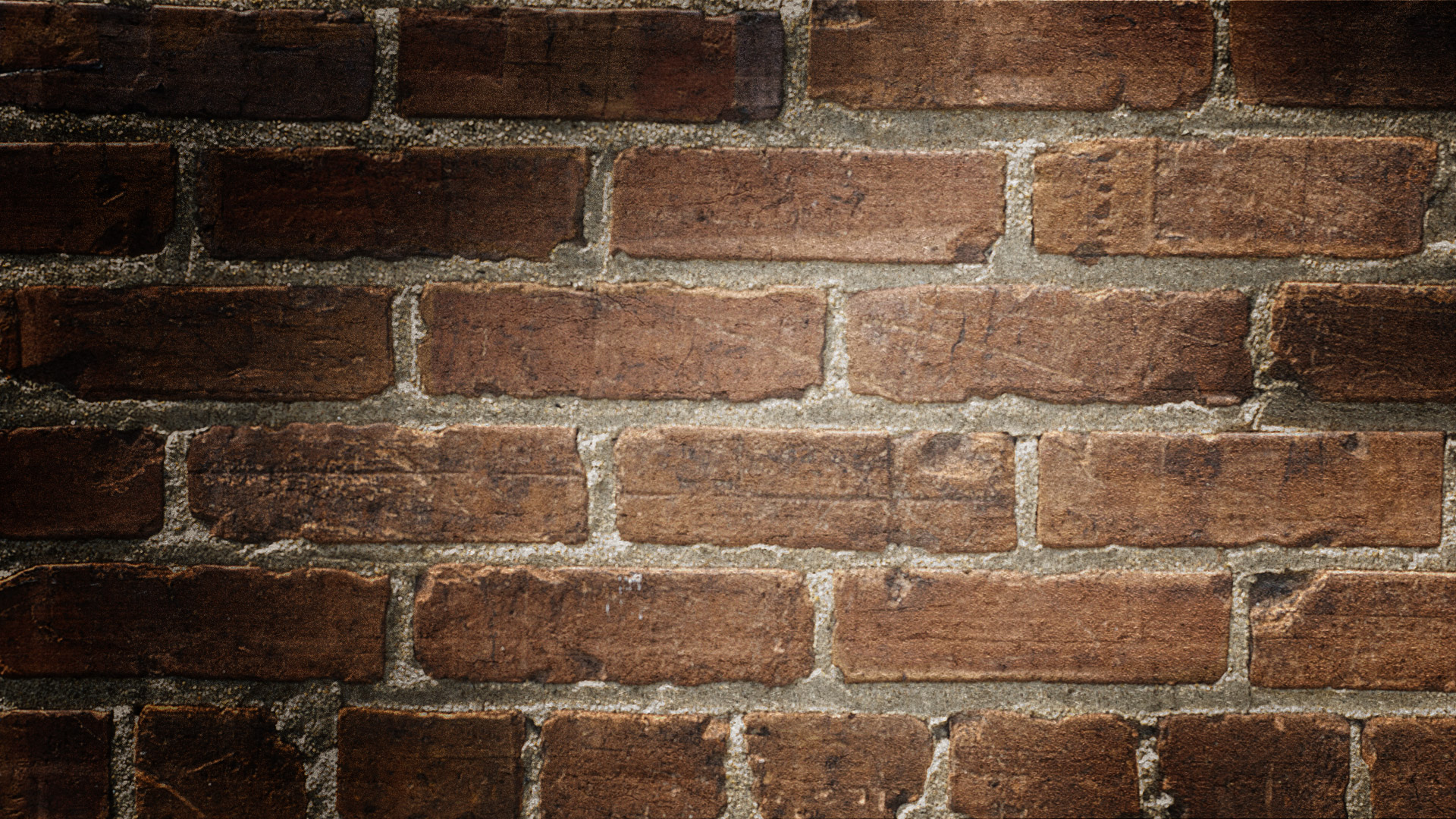 Firma de recibido con fecha y enterado de los padres de familia y alumnos (as). Estas evidencias se emplearán en la etapa de regularización o        extraordinario, en caso de reprobar la materia.
He leído todo el Plan de trabajo del encuadre de la materia de Literatura I del semestre 2023B.



             ________________________________                                                                   _______ ______________________
Nombre completo del  padre de familia  y firma                                                         Nombre completo del alumno(a) y firma
           
                          Anexar copia de la credencial del padre o tutor, así como número telefónico.
                                              
                                                                                                     Lic. Araceli Martínez Parada
                                                                                                            Docente titular de la asignatura.